Vid stejný a jiný: španělština a ruština
Laura A. Janda a Antonio Fábregas
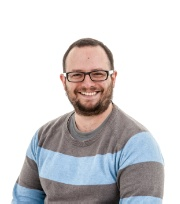 Aneb: Američanka bydlící v Norsku povídá česky o vidu vešpanělštině a ruštině
Laura A. Janda a Antonio Fábregas
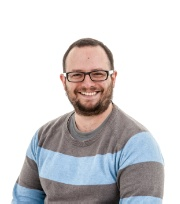 Aneb: Proč se ten pán směje?
Laura A. Janda a Antonio Fábregas
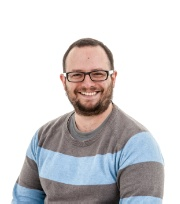 Přehled
Teoretické pozadí
vid ve španělštině
vid v ruštině
Španělština a ruština se často shodují ve vidu, ale ne vždycky
Analýza dat
1. Španělština má více dokonavého vidu než ruština
2. Ruština má více dokonavého vidu než španělština
Spekulace o metaforách, které motivují vid
4
Terminologie a zkratky
pfv, PFV: 	dokonavý vid (indefinido, совершенный вид)
ipfv, IPFV: 	nedokonavý vid (imperfecto, несовершенный вид)
pst, PST: 	minulý čas

RNC: 		ruský národní korpus (ruscorpora.ru)
5
Teoretické pozadí
6
Vid v španělštině a v ruštině
Španělština
čas je řazen výše než vid
dokonavý  (Indefinido) vs. nedokonavý (Imperfecto) vid jen v minulém čase
Ruština
vid je řazen výše než čas
dokonavý  vs. nedokonavý vid ve všech tvarech slovesa
Španělština s ruštinou mají společného
dokonavý  vs. nedokonavý vid jen v minulém čase
Tento výzkum se zaměřuje jen na tvary minulého čase v španělštině a jejich ekvivalenty v ruštině
7
Vid ve španělštině
8
Vid ve španělštině
Španělština rozlišuje:
 
pretérito indefinido (dokonavý vid) 
	Juan cant-ó
       	Juan zpívat-PST.PFV

pretérito imperfecto (nedokonavý vid)
	Juan cant-aba
      	Juan zpívat-PST.IPFV
Existuje kontroverze: je to vid nebo čas?

Vid: Gili Gaya 1943: §120, Alarcos Llorach 1949, Bull 1960, García Fernández 2000, RAE & ASALE 2009: §23.10, Gras & Santiago 2012, Fábregas 2015, Palacio Alegre 2016, a mnoho jiných

Čas: Bello 1847, Rojo 1974, 1976, Hernández Alonso 1984, Rojo & Veiga 1999, Veiga 2015
9
Proč to není čas?
Podle těch, kteří se domnívají, že to je čas, indefinido je deiktický tvar zakotven v minulosti a imperfecto je anaforický tvar zakotven jiným současným deiktickým dějem v minulosti

To znamená, že imperfecto musí odkazovat na jiný s ním současný deiktický děj
Ale: Jiný deiktický děj občas chybí

	Mi abuelo era amable.
      	můj děda být.IPFV hodný
	‘Můj děda byl hodný’
	(Celý dědův život?)

	Mientras comíamos, estudiaban.
      	Když jíst.IPFV.1pl, studovat.IPFV.3pl
	‘Když jsme jedli, oni studovali’ 

Vypravování se dá také začít nedokonavým tvarem
10
Vidový kontrast ve španělštině
Většina vědců pokládají indefinido vs. imperfecto za vidový kontrast:

Imperfecto vyjadřuje nedokonavý vid

--------+++[+++++++++++]+++----------

Indefinido vyjadřuje dokonavý vid

-------[-++++++++++++++++++-]----------
Imperfecto máme tam, kde chybí konec anebo konec není pozorován


Indefinido máme tam, kde děj má konec a představuje se jako celek
11
Čtyři hlavní použití nedokonavého vidu ve španělštině
Popis stavu

Mi abuelo era de Sevilla.
      Můj děda byl ze Sevilly

Stav není dynamický a nemá vrchol, můžeme lehce ignorovat jeho konec
Popis opakujícího děje: série je neomezená
Cada lunes iba al cine.
       Každý pondělí jsem šel do kina

Opakování má odstím modality protože popisuje to co je typické pro něco anebo někoho a dá se přepovědět co se stane v budoucnu
12
Čtyři hlavní použití nedokonavého vidu ve španělštině
Progresivní nedokonavý vid popisuje vnitřní vývoj jediného děje, i když tento děj má konec

(3) Cuando viajaba a Madrid, lo vi.
‘Když jsem jel do Madridu, uviděl jsem ho’ (po cestě)


(cf. PFV) Cuando viajé a Madrid, lo vi.  
‘Když jsem přijel do Madridu, uviděl jsem ho’ (až v Madridu)
Konativní nedokonavý vid popisuje děj, který někdo zkusil / plánoval vykonat, ale nepodařilo se mu to

(4a) Iba a estudiar aquella tarde.
     ‘Tento den jsem měl studovat’

(4b) Salía de casa cuando me llamaron.
     ‘Už jsem chtěl vyjít ven, když mě zavolali’
13
Vid v ruštině
14
Tradiční modely vidu v ruštině
Znaky strukturalismu:
Boundedness, Totality, Definiteness, Change vs. Stability, Sequencing vs. Simultaneity, Exterior vs. Interior, Figure vs. Ground, Punctuality vs. Durativity, Resultative

U takových znaků chybí  komplikovanost, kterou potřebujeme, abychom popsali různorodost skutečného úzu

Znaky jsou nakonec jen nová synonyma pro dokonavý a nedokonavý vid
15
Metaforický model ruského vidu
Hmota poskytuje zdroj ponětí pro metaforu, která motivuje ruský vid
DOKONAVÝ VID JE PEVNÝ PŘEDMĚT vs. NEDOKONAVÝ VID JE TEKUTÁ LÁTKA
Izomorfizmus: předmět vs. látka ≈ vidové rozdíly
Specifická verze metafory ČAS JE PROSTOR, která je dobře doložena v mnoha (všech?) jazycích
16
DOKONAVÝ VID JE PEVNÝ PŘEDMĚTHlavní použití dokonavého vidu v ruštině
Jedinečné situace, které mají výsledek a jasnou mez :
Вот я написалp роман о рабочем классе, как все. ‘Tak jsem napsal-pfv román o proletariátu jako všichni ostatní.’
Okamžité děje
Ее муж умерp от разрыва сердца. ‘Její manžel zemřel-pfv na infarkt.’
Aktionsarten
Я люблю вечер пятницы: можно посидетьp за столом, повозитьсяp с ребятами  ‘Miluju páteční večer: můžeme si posedět-pfv u stolu, pohrát-pfv si s dětmi’
17
NEDOKONAVÝ VID JE TEKUTÁ LÁTKAHlavní použití nedokonavého vidu v ruštině
Pokračující, časově neomezené situace	
Он носилi галстук белого цвета. ‘Měl-ipfv na sobě bílou kravatu.’
Opakující situace 
Она поджидалаi мужа ночами. ‘Čekala-ipfv na manžela noc za nocí.’
Gnómické situace
Телевидение делаетi мир плоским и примитивным. ‘Televize dělá-ipfv svět plochý a jednoduchý.’
Historický přítomný čas
Она сжимаетi зубами сигарету, щелкаетi зажигалкой и затягиваетсяi. ‘Ona stiskne-ipfv cigaretu v zubech, cvakne-ipfv zapalovač, a vdechne-ipfv.’ 
Kategorický zápor
Эти декларации не подтверждалисьi какими-либо фактами. ‘Tyto deklarace se nepotvrdili-ipfv žádnými fakty.’ 
Zdvořilost 	Садитесьi! ‘Sedni-ipfv sii!’ 
Nespokojenost 
Запиши мой телефон... Записывайi, пожалуйста, я очень тороплюсь! ‘Zapište si moje telefonní číslo... Už ho, prosím vás, zapište-ipfv, spěchám!’
18
Interakce dokonavých a nedokonavých situací mezi sebou a s okamžikem TEĎ
nedokonavý + nedokonavý = souběžnost
Девушка смотрелаi в окно, и в ее светлых глазах отражалисьi деревья, дома, небо. ‘Holka se dívala-ipfv z okna a stromy, domy a nebe se odrážely-ipfv v jejích světlých očích.’ 

nedokonavý + TEĎ = přítomný
Сейчас работаемi над новым меню ‘Zrovna ted’ pracujeme-ipfv s novým jídelním lístkem’
dokonavý + dokonavý = sekvence
Когда отец проснулсяp и всталp и вышелp из шалаша, он спросилp нас... ‘Když se otec probral-pfv a vstal-pfv a vyšel-pfv z chaty, zeptal-pfv se nás…’ 

 dokonavý + TEĎ = budoucí
Завтра получуp лабораторные анализы гормонального баланса ‘Zítra dostanu-pfv laboratorní analýzu hormonální rovnováhy.’
dokonavý + nedokonavý = ukotvení
Когда я открывалi окно, дверь оглушительно затрещалаp. ‘Když jsem otvíral-ipfv okno, dveře se hlasitě zabouchly-pfv.’
19
Španělština a ruština se často shodují ve vidu, ale ne vždycky
20
Španělština a ruština se často shodují ve vidu(první věty z románu La Sombra del Viento, Carlos Ruíz Zafón 2001)
Todavía recuerdo aquel amanecer en que mi padre me llevó-pfv por primera vez a visitar el Cementerio de los Libros Olvidados. Desgranaban-ipfv los primeros días del verano de 1945 y caminábamos-ipfv por las calles de una Barcelona atrapada bajo cielos de ceniza y un sol de vapor que se derramaba-ipfv sobre la Rambla de Santa Mónica en una guirnalda de cobre líquido. 

Я как сейчас помню то раннее утро, когда отец впервые повел-pfv меня на Кладбище Забытых Книг. Стояли-ipfv первые дни лета 1945 года. Мы шли-ipfv по улицам Барселоны, накрытой пепельным небом, и мутное солнце жидкой медью растекалось-ipfv по бульвару Санта-Моника. 

‘Pořád si pamatuji to ráno, kdy mě otec poprvé přivedl na Hřbitov Zapomenutých Knih. 
Odpočítávaly se první letní dny v roku 1945 a šli jsme ulicí v Barceloně, která byla zachycena pod poklopem popelového nebe, zatímco z kouřícího slunce se vylévala tekutá měď podél bulváru Santa Mónica.’
21
Španělština a ruština se často shodují ve vidu, ale ne vždycky
španělský dokonavý ≈ ruský nedokonavý

Leyó-pfv toda la noche  
Он читал-ipfv всю ночь
‘On četl celou noc’ 

Asi 17%-22% španělských dokonavých tvarů má nedokonavé ekvivalenty v ruštině
španělský nedokonavý ≈ ruský dokonavý

El mendigo se reía-ipfv de puro placer 
Нищий рассмеялся-pfv от удовольствия
‘Žebrák se rozchechtal radostí’

Asi 8% španělských nedokonavých tvarů má dokonavé ekvivalenty v ruštině
22
Španělština a ruština se často shodují ve vidu, ale ne vždycky
španělský dokonavý ≈ ruský nedokonavý

Leyó-pfv toda la noche  
Он читал-ipfv всю ночь
‘On četl celou noc’ 

Asi 17%-22% španělských dokonavých tvarů má nedokonavé ekvivalenty v ruštině
španělský nedokonavý ≈ ruský dokonavý

El mendigo se reía-ipfv de puro placer 
Нищий рассмеялся-pfv от удовольствия
‘Žebrák se rozchechtal radostí’

Asi 8% španělských nedokonavých tvarů má dokonavé ekvivalenty v ruštině
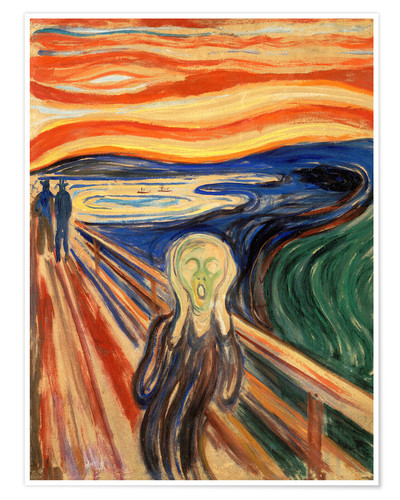 Občas španělština a ruština vyberou opačné vidy 
ze stejného důvodu!
23
Hlavní závěr:Španělština vidí události zvenkuRuština vidí události zevnitř
1. Španělština má více dokonavého vidu než ruština
Španělština vidí události zvenku
Jakákoliv uzavřená doba může  motivovat dokonavý vid
Jen zakončení může  motivovat dokonavý vid

	Ruština vidí události zevnitř
Jakákoliv trvalá doba může  motivovat nedokonavý vid
Jakákoliv hranice, včetně té na začátku, může motivovat dokonavý vid
2. Ruština 
má více dokonavého vidu než španělština
24
Analýza dat
25
Dvě soubory dat
RNC:
Španělsko-ruský paralelní korpus u ruského národního korpusu
373 příkladů dokonavého vidu a 528 příkladů nedokonavého vidu, plus jejich ekvivalenty v ruštině
Sombra:
La Sombra del Viento (Zafón 2001) a překlad Тень ветра (2016)
967 příkladů dokonavého vidu a 967 příkladů nedokonavého vidu, plus jejich ekvivalenty v ruštině
Všechny příklady byly ručně analyzovány
26
1. Španělština má více dokonavého vidu než ruština
27
1. Španělština má více dokonavého vidu než ruština
vidová neshoda
španělský dokonavý ≈ ruský nedokonavý
28
Kdy se stává, žešpanělský dokonavý ≈ ruský nedokonavý?
Událost zahrnuje dobu
Opakování 
Čas, který uplyne, než se něco stane 
Zakončení, které se dá dedukovat
Historický přítomný čas
Jiné faktory
29
Kdy se stává, žešpanělský dokonavý ≈ ruský nedokonavý?
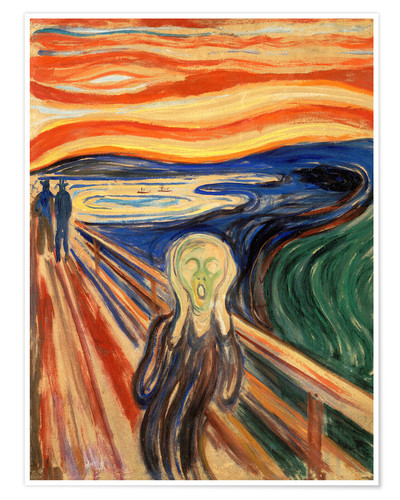 Událost zahrnuje dobu
Opakování 
Čas, který uplyne, než se něco stane 
Zakončení, které se dá dedukovat
Historický přítomný čas
Jiné specifické faktory
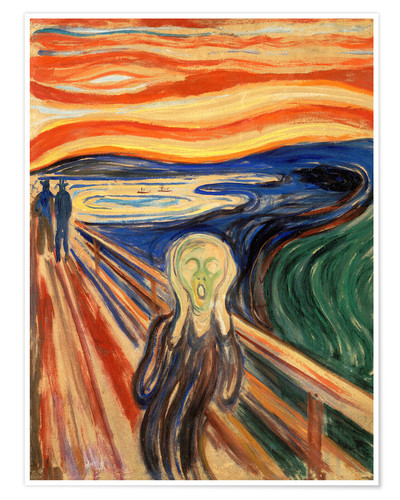 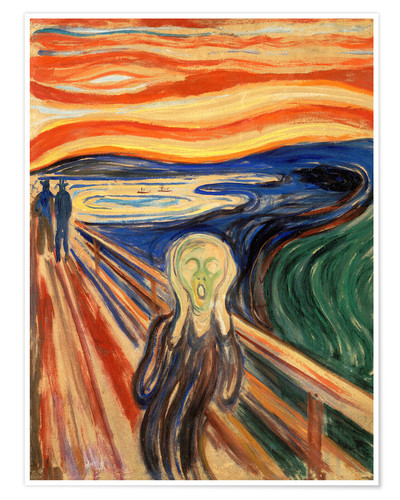 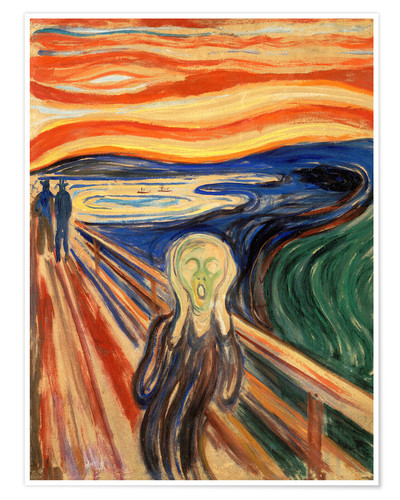 30
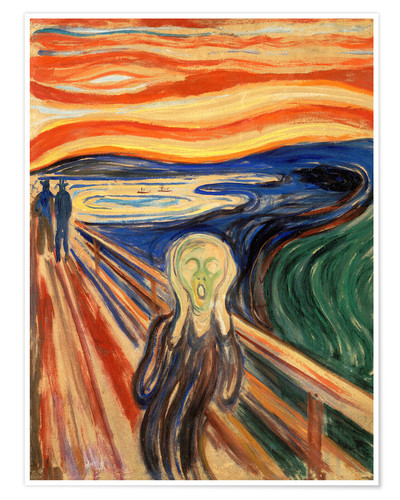 španělský dokonavý ≈ ruský nedokonavýUdálost zahrnuje dobu
Španělština preferuje dokonavý vid, pokud je určena nějaká doba, protože se dá se dívat na událost zvenku jako na celek
Ruština preferuje nedokonavý vid, pokud je určena nějaká doba, protože se dá se dívat na událost zevnitř jako na trvání 

Esta es la historia de cómo uno de los hombres más poderosos de la Francia medieval asesinó-pfv impunemente durante décadas por pura diversión   
 
Это история о том, как один из самых могущественных людей средневековой Франции в течении десятилетий безнаказанно убивал-ipfv исключительно ради развлечения
 
‘To je historka o tom, jak jeden z nejmohutnějších mužů ve středověké Francii beztrestně vraždil během desetiletí jen pro legraci’ [César Cervera. (2017.01.18)]
31
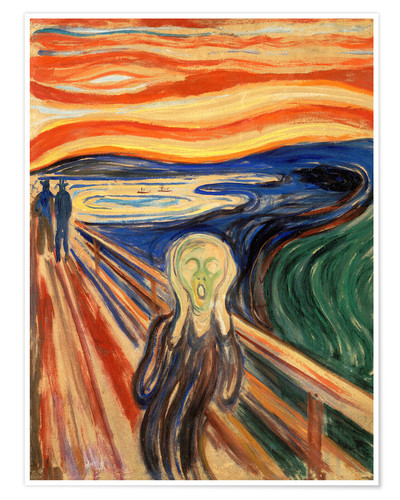 španělský dokonavý ≈ ruský nedokonavýOpakování
Španělština se může dívat na opakování zvenku a soustředit se na jeho konec pomocí dokonavého vidu
Ruština se obyčejně dívá na opakování zevnitř pomocí nedokonavého vidu

Tres veces intenté-pfv seguir una ruta que había creído memorizar, y tres veces me devolvió-pfv el laberinto al mismo punto del que había partido. [S98:25] 
 
Трижды пытался-ipfv я пройти путем, который, как мне казалось, помнил, и трижды лабиринт возвращал-ipfv меня на точку старта. [R82:62] 
 
‘Třikrát jsem se pokusil následovat cestu, o které jsem si myslel, že ji znám z paměti, a třikrát mě bludiště vrátilo na začátek.’
NB: čeština se neshoduje s ruštinou
32
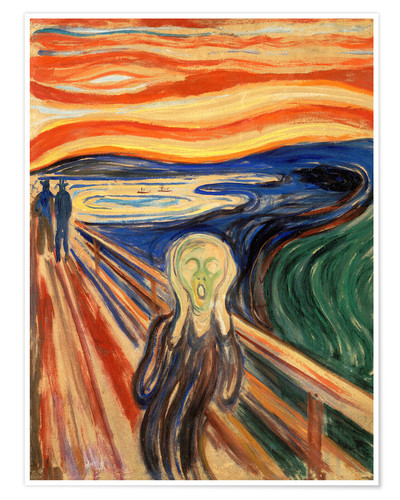 španělský dokonavý ≈ ruský nedokonavýČas, který uplyne, než se něco stane
Španělský hasta ‘až’ + dokonavý vid se soustředí na konec
Ruský пока не ‘až’ + nedokonavý vid se soustředí na dobu

Neri… hurgó-pfv en mis bolsillos hasta dar con las llaves. [S83:35]
 
Нери… шарил-ipfv по моим карманам, пока не нашел ключи. [R67:2]
 
‘Neri… šťoural v mých kapsách, až našel klíče.’
33
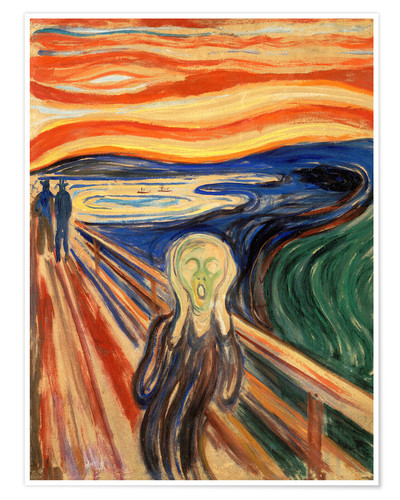 španělský dokonavý ≈ ruský nedokonavýZakončení, které se dá dedukovat
Španělština může mít dokonavý vid, pokud se zakončení dá dedukovat
Ruština má nedokonavý vid a soustředí se na dobu

 En palabras de la arqueóloga… una de las personas enterradas (la mujer) tuvo-pfv cifosis 
 
По словам археолога… одно из захороненных тел принадлежало женщине, которая при жизни страдала-ipfv кифозом
 
‘Podle slov archeologa… jedna z pochovaných osob (žena) měla kyfózu.’ [Media [www.abc.es] (2016.12.19)]
34
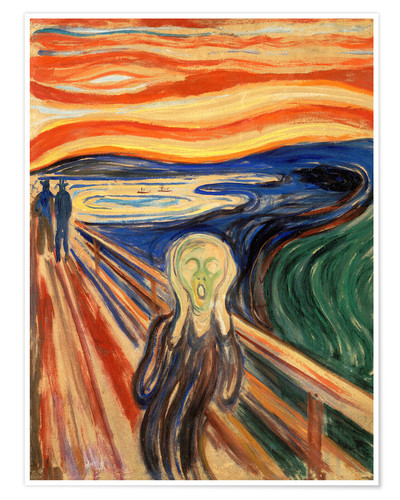 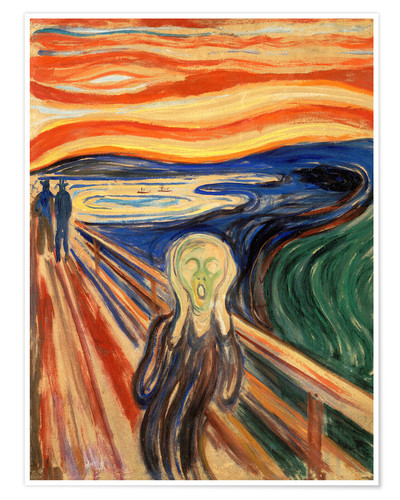 španělský dokonavý ≈ ruský nedokonavýZakončení, které se dá dedukovat
Ve španělštině se dá dedukovat zakončení v přítomnosti příslovce siempre ‘vždycky’
Ruština má téměř vždycky nedokonavý vid v přítomnosti příslovce всегда ‘vždycky’

 yo siempre le tuve-pfv por un sinvergüenza. [S95:16]
 
я его всегда держал-ipfv за бессовестную скотину. [R79:38]
 
‘Vždycky jsem ho pokládal za darebáka.’
35
španělský dokonavý ≈ ruský nedokonavýHistorický přítomný čas
V ruštině historický přítomný čas vyžaduje nedokonavý vid, který může odpovídat španělskému dokonavému vidu

Celestino dio-pfv una vuelta, tenía la boca seca. La fuerza empezó-pfv a desdibujarse, a hacerse un poco confusa… Celestino Ortiz se levantó-pfv de su jergón, encendió-pfv la luz del bar, tomó-pfv un traguito de sifón y se metió-pfv en el retrete.  
 
Селестино поворачивается-ipfv, во рту у него пересохло. Очертания отряда начинают-ipfv расплываться, заволакиваться туманом… Селестино Ортис поднимается-ipfv со своего матраса, включает-ipfv свет, отпивает-ipfv глоток из сифона и идет-ipfv в уборную.
 
‘Celestino se otočí, má sucho v puse. Vojáci se začnou rozplývat a stávat se nejasnými…  Celestino Ortiz vstane ze matrace, zapne svět, polkne vodu z kohoutku a půjde na záchod.’ [Camilo José Cela. (1951)]
NB: čeština se neshoduje s ruštinou
36
španělský dokonavý ≈ ruský nedokonavýJiné specifické faktory
Některým ruským slovesům nedokonavého vidu chybí sloveso dokonavého vidu se stejným významem: быть ‘být’, мочь ‘moci’

Cuál fue-pfv su sorpresa cuando, cientos de kilómetros más tarde, descubrió que... [S42:14]
 
Kakovo že bylo-ipfv ego udivlenie, kogda, proexav sotni kilometrov, on obnaružil, čto... [R26:28]
 
‘Hodně se divil [jaký byl jeho údiv], když potom ujel stovky kilometrů a zjistil, že...’
37
španělský dokonavý ≈ ruský nedokonavýJiné specifické faktory
Ruština preferuje nedokonavý vid v kolokaci s příslovci, která popisují způsob děje 

Rusia luchó-pfv duramente contra turcos, franceses e ingleses para mantener Crimea. 
 
Россия ожесточенно боролась-ipfv с турками, французами и англичанами за обладание Крымом. 
 
‘Rusko divoce bojovalo s Turky, s Francouzi a s angličany, aby uhájilo Krym.’ [Francisco López-Seivane. (2016.10.24)]
38
španělský dokonavý ≈ ruský nedokonavýJiné specifické faktory
Kategorický zápor vyžaduje nedokonavý vid v ruštině, ale ne ve španělštině.

después de aquel día, Nuria nunca más volvió-pfv a saber de Carax [S96:1]
 
с тех пор Нурия никогда ничего не слышала-ipfv о Караксе [R80:32] 
 
‘po tomto dnu Nuria už od Caraxe nikdy nic neslyšela’
39
španělský dokonavý ≈ ruský nedokonavýJiné specifické faktory
Общефактическое употребление: generální-faktický význam nedokonavého vidu v ruštině odpovídá španělskému dokonavému vidu.

Me acuerdo hasta de la cara de una gitana que nos leyó-pfv la mano en la playa del Bogatel [S97:58]
 
Я даже помню лицо цыганки, которая гадала-ipfv нам по руке на пляже Богатель [R82:21]
 
‘Dokonce si pamatuju obličej cikánky, která nám věštila budoucnost na pláži Bogatell.’
40
španělský dokonavý ≈ ruský nedokonavýJiné specifické faktory
Kde ruština preferuje nedokonavý vid pro “zrušený děj”, má španělština dokonavý vid.

Sé que una vez, en el 32 o el 33,  Nuria viajó-pfv a París por asuntos de Cabestany, y que se alojó-pfv en casa de Julián Carax un par de semanas. [S94:46]
 
Знаю, что однажды, в 1932-м или в 1933-м, она ездила-ipfv в Париж по делам Кабестаня и останавливалась-ipfv на пару недель у Хулиана Каракса. [R78:64]
 
‘Vím, že jednou, bud’ v roce 1932 nebo 1933, jela Nuria do Paříže na služební cestu pro Cabestanyho, a že zůstala pár týdnů v bytě Juliána Caraxe.’
NB: čeština se neshoduje s ruštinou
41
španělský dokonavý ≈ ruský nedokonavýSouhrn
Vidová neshoda, kde španělský dokonavý odpovídá ruskému nedokonavému vidu, naznačuje rozdíl v tom, jak oba jazyky rozumějí časovým dobám. 
Španělština se dívá na dobu zvenku (srov. Langacker 2008:65 “maximal scope”). 
Ruština se dívá na dobu zevnitř (“immediate scope”).
ruština
([)-----------------------------------------]
španělština
trvalý děj
42
2. Ruština má více dokonavého vidu než španělština
43
2. Ruština má více dokonavého vidu než španělština
vidová neshoda
španělský nedokonavý ≈ ruský dokonavý
44
Kdy se stává, že španělský nedokonavý ≈ ruský dokonavý?
Hranice na začátku 
Španělské sloveso ser vs. ruské ekvivalenty
Stylistické použití tzv. verba dicendi
Hypotetické kontexty
45
Kdy se stává, že španělský nedokonavý ≈ ruský dokonavý?
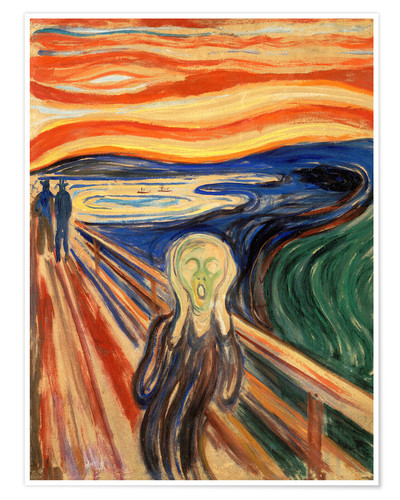 Hranice na začátku 
Španělské sloveso ser vs. ruské ekvivalenty
Stylistické použití tzv. verba dicendi
Hypotetické kontexty
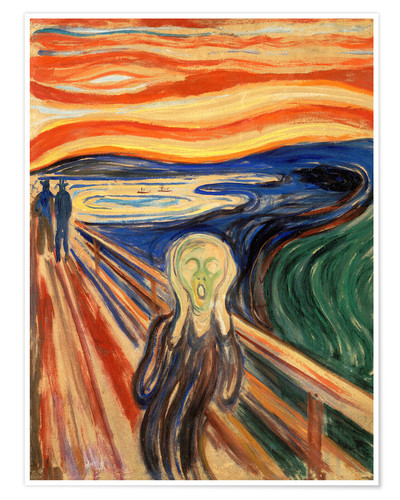 46
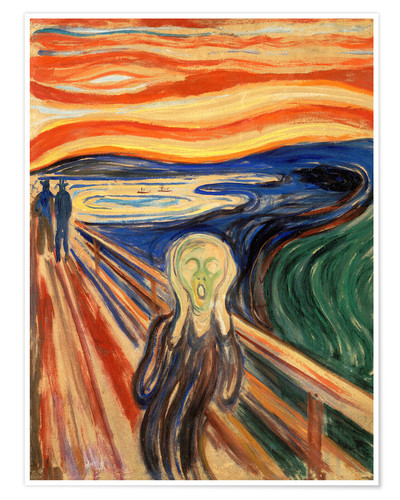 španělský nedokonavý ≈ ruský dokonavýHranice na začátku
Španělština nenachází vrcholnou nebo konečnou hranici zevnitř, proto nedokonavý vid
Ruština se soustředí na vnitřní hranici na začátku, často s předponami, které signalizují  Aktionsart, jako рас-, за-, вос-

su hija, una señorita de la buena sociedad parisina, muy leída y fina ella, se enamoraba-ipfv del ladrón [S41:9]

Дочь магната, изысканная, образованная девушка, вхожая в высший свет, воспылала-pfv к вору любовной страстью [R25:22]

‘Jeho dcera, slečna z pařížské elity, vzdělaná a kultivovaná, se zamilovala do loupežníka’
47
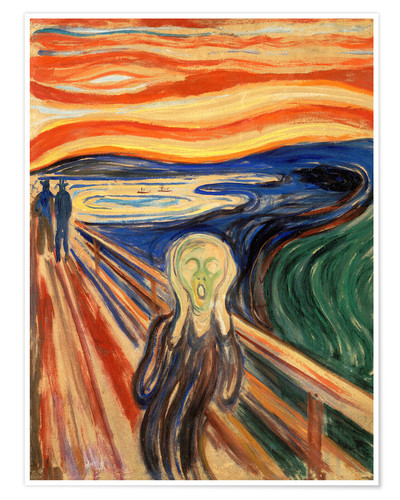 španělský nedokonavý ≈ ruský dokonavýHranice na začátku
Španělský nedokonavý vid může vyjádřit přibližování se k něčemu (tady vzdání se)
V ruštině dokonavý vid signalizuje začátek děje (kdy se vzdal), který také uzavírá dobu пока не ‘až’

Clara juraba y perjuraba que era cierto, y yo me rendía-ipfv [S61:58]

Но она настаивала, что говорит правду, пока я наконец не сдался-pfv [R46:43]

‘Clara tak dlouho přísahala, že to byla pravda, až jsem se vzdal’
48
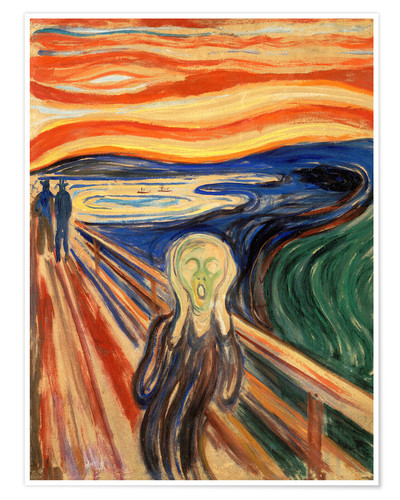 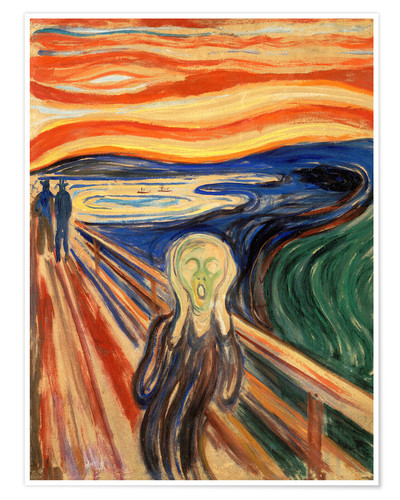 španělský nedokonavý ≈ ruský dokonavýHranice na začátku
Španělské slovo ya ‘už’ může znamenat, že nedávno začal stav bez implikace a že ten stav má konec, a proto máme nedokonavý vid  
Ruské slovo уже ‘už’ implikuje dokonavý vid, protože stav (výsledek řešení) začal

—Ya pensaba-ipfv que te habías perdido por ahí —dijo—. [S53:37]

— Я уже решил-pfv, что ты потерялся. [R38:23]

‘Už jsem si myslel, že jsi někde zabloudil.
NB: čeština se neshoduje s ruštinou
49
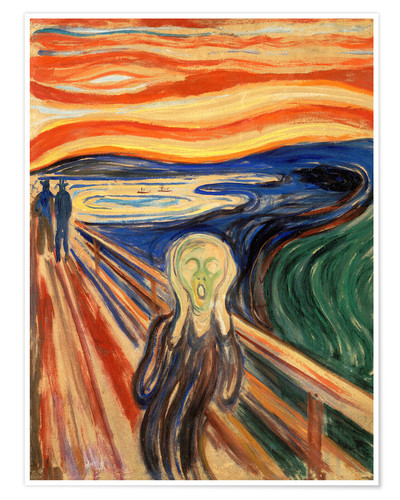 španělský nedokonavý ≈ ruský dokonavýHranice na začátku
Španělské slovo quedar ‘zůst(áv)at’: stavy nemají implicitní konec, proto nedokonavý vid
Ruské slovo остаться ‘zůstat’:  začátek je důležitější, než následný stav

¿Le quedaba-ipfv familia en la ciudad? [S93:58]

	У него остались-pfv родственники? [R78:15]

	‘Zůstali mu ve městě příbuzní?’
50
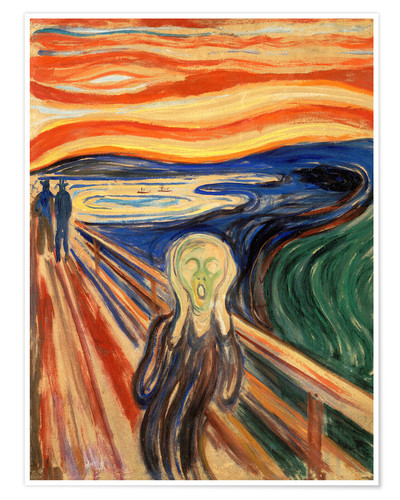 španělský nedokonavý ≈ ruský dokonavýŠpanělské sloveso ser vs. ruské ekvivalenty
Ruština často překládá španělské sloveso ser ‘být’ slovesy s významem ‘stát se, ukázat se’, zvlášt’ když se jedná o hodnocení

No obstante, Occidente no tiene motivos para desesperar, ya que el presidente ucraniano, Víctor Yanukóvich, no era-ipfv tan prorruso como se pensaba. 

И все же у Запада нет оснований отчаиваться, поскольку украинский президент Виктор Янукович оказался-pfv не столь пророссийски настроенным, как предполагалось. 

‘Avšak Západ nemá důvod k zoufalství, protože ukrajinský prezident Viktor Janukovič se neukázal být/nebyl tak proruský, jak se domníval.’ [Óscar Gantes. Ucrania, el dilema de Occidente [www.onemagazine.es] (2011.11.19)]
51
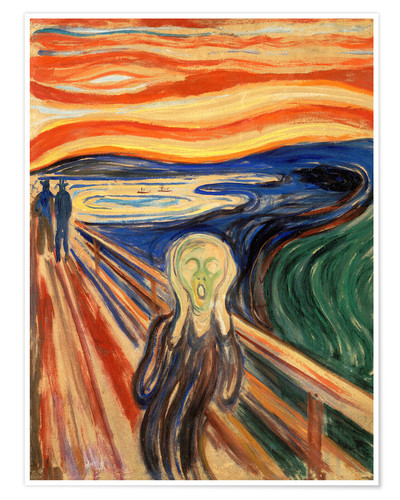 španělský nedokonavý ≈ ruský dokonavýŠpanělské sloveso vyjadřující stav vs. ruské ekvivalenty
Ruské přechodníky dokonavého vidu mohou také vyjádřit začátek stavu jako ekvivalent pro španělský nedokonavý vid

Por espacio de casi media hora deambulé entre los entresijos de aquel laberinto que olía-ipfv a papel viejo, a polvo y a magia. [S21:15]

Около получаса я бродил по закоулкам лабиринта, пропахшего-pfv старой бумагой, пылью и волшебством. [R7:40]

‘Asi půl hodiny jsem bloudil v chodbách tohoto bludiště, které vonělo starým papírem, prachem a kouzly’
NB: čeština se neshoduje s ruštinou
52
španělský nedokonavý ≈ ruský dokonavýStylistické použití tzv. verba dicendi
Španělské sloveso vyjadřující mluvení jako decir ‘říci’ nebo pronunciar ‘vyslovovat’ se mohou používat stylisticky v nedokonavém vidu, aby si je čtenář/posluchač mohl živě představit. 

Decía-ipfv que alguien la había estado siguiendo y que temía que el tal Coubert quisiera hacerse con los libros para destruirlos. [S95:36]

Сказала-pfv, что кто-то преследует ее и она боится, что Кубер может добраться до этих книг, чтобы их уничтожить. [R79:58]

‘Řekla, že někdo ji sledoval a že se bojí, že Coubert chtěl získat ty knihy, aby je mohl zničit.’
53
španělský nedokonavý ≈ ruský dokonavýHypotetické kontexty
Ve španělštině, kde jsou modalita a vid neslučitelné, může nedokonavý vid nahradit podmiňovací tvary
V ruštině jsou modalita a vid slučitelné

pero en boca de mi padre sonaba a que aquello no se lo creían-ipfv ni las piedras [S52:6]

Однако из уст моего отца она звучала так, что ей не поверили-pfv бы даже камни [R36:38]

‘Ale z úst mého otce zněla tak, že by jí ani kameny neuvěřily’
54
španělský nedokonavý ≈ ruský dokonavýHypotetické kontexty
V některých hypotetických kontextech může ruština použít budoucí čas dokonavého vidu

Creía que si era yo quien lo sugería-ipfv, facilitaría las cosas. [S67:18]

Мне казалось, что, если такой разговор заведу-pfv именно я, отцу будет проще говорить на эту тему. [R52:27]

‘Mně se zdálo, že kdybych to navrhl já, zlehčila by se situace’
NB: čeština se neshoduje s ruštinou
55
španělský nedokonavý ≈ ruský dokonavýHypotetické kontexty
V některých hypotetických kontextech může ruština použít rozkazovací způsob dokonavého vidu

Tenía la voz de cristal, transparente y tan frágil que me pareció que sus palabras se quebrarían si la interrumpía-ipfv a media frase. [S36:3]

Ее слова были как хрупкое прозрачное стекло; казалось, оборви-pfv я ее на полуфразе, они бы разбились. [R20:27]

‘Měla hlas, který byl křišťálový, průhledný a natolik křehký, že se mi zdálo, že by se její slova rozbila, kdybych ji přerušil uprostřed věty’
56
španělský nedokonavý ≈ ruský dokonavýSouhrn
Vidová neshoda, kde španělský nedokonavý odpovídá ruskému dokonavému vidu, naznačuje rozdíl v tom, jak oba jazyky vidí přechod do nového stavu. 
Španělština nenachází konec zvenku. 
Ruština nachází změnu uvnitř, na začátku.
ruština
[-----------------------------------------...
španělština
přechod do stavu
57
Spekulace o metaforách, které motivují vid
58
Spekulace o metaforách, které motivují vid
Ruština 
(všechny slovanské jazyky?)
Španělština 
(všechny románské jazyky?)
dokonavý
nedokonavý
dokonavý
nedokonavý
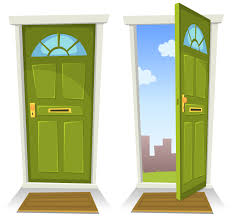 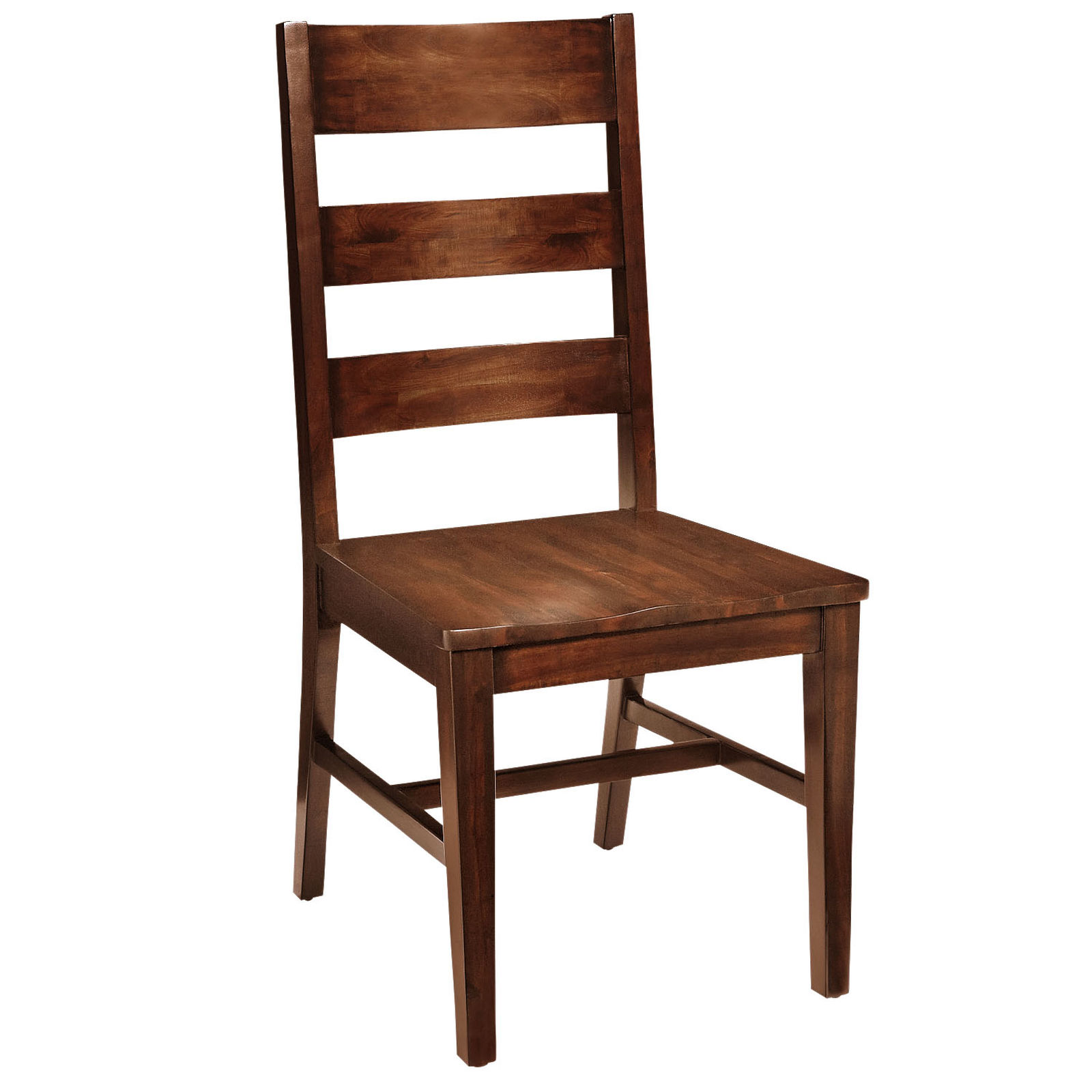 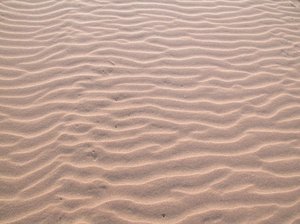 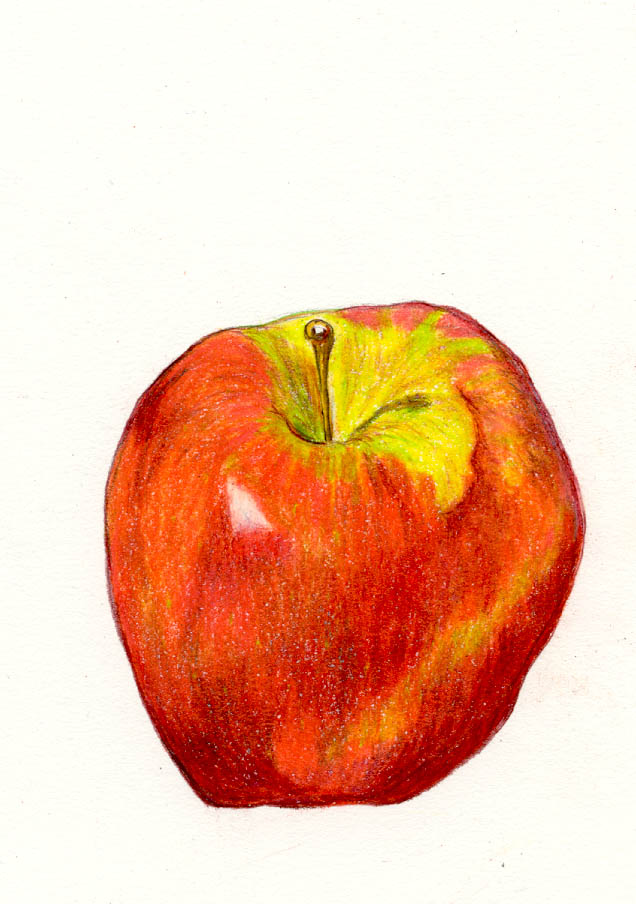 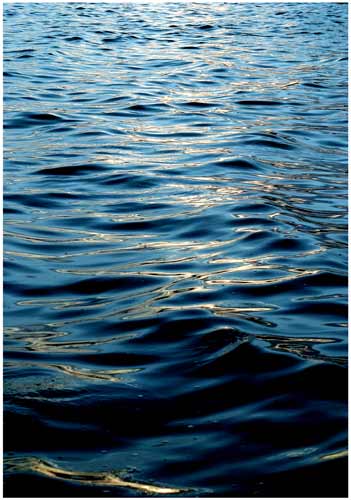 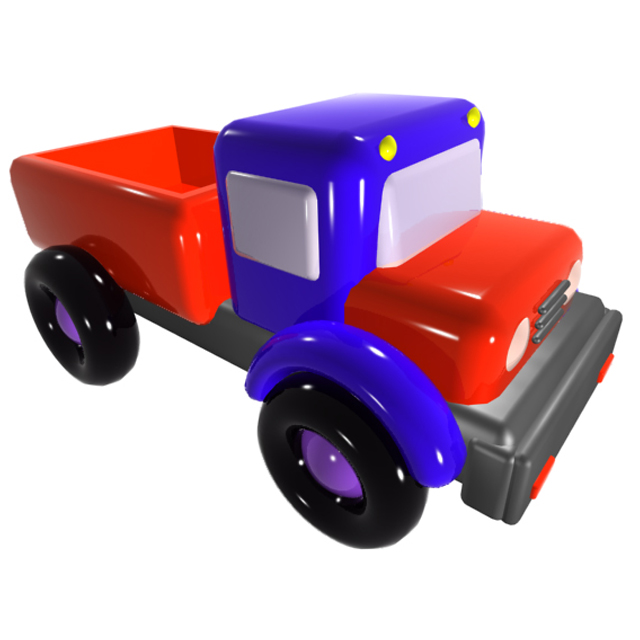 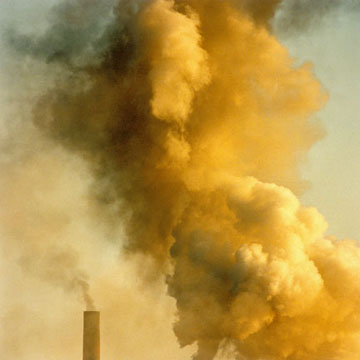 59
Naše články a data
Janda, Laura A. and Antonio Fábregas. 2019. “Seeing from without, seeing from within: aspectual differences between Spanish and Russian”, Cognitive Linguistics Issue 4, Vol. 30 (2019). 27pp. Ahead-of-Print https://doi.org/10.1515/cog-2018-0054 
Fábregas, Antonio and Laura A. Janda. Under submission. “When Russian is more Perfective than Spanish”, 29pp.
Veškerá data jsou dostupná tady: https://doi.org/10.18710/WR4Y0Q
60
Bibliografie (1 ze 4)
Alarcos Llorach, Emilio. 1949. Sobre la estructura del verbo español moderno. Boletín de la Biblioteca Menéndez Pelayo 15. 50–80.
Alcina, Juan & José Manuel Blecua. 1975. Gramática española. Barcelona: Ariel.
Arche, María J. 2014. About the primitives of aspect across languages. Natural Language and Linguistic Theory 32. 711–733.
Bach, Emmon. 1986. The algebra of events. Linguistics and Philosophy 9. 5–16.
Bello, Andrés. 1847. Gramática de la lengua castellana destinada al uso de los americanos. [Ed. 1981] Santa Cruz de Tenerife: Instituto Universitario de Lingüística Andrés Bello.
Bertinetto, Pier Marco. 2004. Estativos, progresivos, habituales. In Luis García Fernández & Bruno Camus Bergareche (eds.), El pretérito imperfecto, 273–346. Madrid: Gredos.
Bres, Jacques. 2005. L’imparfait dit narratif. Paris: CNRS Editions.
Brucart, José María. 2003. El valor del imperfecto de indicativo en español. Reports de recerca GGT-03-1. Barcelona: Universitat Autònoma de Barcelona.
Bull, William E. 1960. Time, tense and the verb. Berkeley, University of California Press.
Carlson, Gregory.  2011. Habitual and generic aspect. In Robert Binnick (ed.), The Oxford handbook of tense and aspect, 828–852. Oxford: Oxford University Press.
Carrasco, Ángeles & Luis García Fernández. 1994. Sequence of tense in Spanish. Working Papers in Linguistics of the University of Venice 4. 45–70.
Castañeda, Alejandro. 2006. Aspecto, perspectiva y tiempo de procesamiento en la oposición imperfecto / indefinido en español. Ventajas explicativas y aplicaciones pedagógicas. Revista Española de Lingüística Aplicada 5. 107–140.
Castañeda, Alejandro & Rosario Alonso. 2009. La percepción de la gramática. Aportaciones de la lingüística cognitiva y la pragmática a la enseñanza del español / LE. MarcoELE 8. 1–33.
Castañeda, Alejandro & Zeina Alhmoud. 2014. Una aproximación al sistema verbal aplicable a la enseñanza de ELE. In Alejandro Castañeda (ed.), Enseñanza de gramática avanzada de ELE: criterios y recursos, 267–294. Madrid: SGEL. 
Čertkova, Marina J. 1996. Grammatičeskaja kategorija vida v sovremennom russkom jazyke [The grammatical category of aspect in modern Russian]. Moscow: Moscow State University.
Comrie, Bernard. 1976. Aspect. Cambridge: Cambridge University Press.
Croft, William. 2001. Radical Construction Grammar. Oxford: Oxford University Press.
Croft, William. 2012. Verbs: Aspect and causal structure. Oxford: Oxford University Press.
Dahl, Östen. 1981. Tense and aspect systems. Oxford: Blackwell.
61
Bibliografie (2 ze 4)
De Mello, George. 1989. Some observations on Spanish verbal aspect. Hispanic Linguistics 3. 123–129.
De Swart, Henriette. 2011. Verbal aspect. In Robert Binnick (ed.), The Oxford handbook of tense and aspect, 752–781. Oxford: Oxford University Press.
Dickey, Stephen M. 2000. Parameters of Slavic aspect. A cognitive approach.  Stanford: CSLI Publications.
Dickey, Stephen M. & Laura A. Janda. 2015. Slavic aspectual prefixes and numeral classifiers: Two kinds of lexico-grammatical unitizers. Lingua 168. 57–84.
Díez, Tatiana D. 2002. Gramática del tiempo y del aspecto en ruso y en español: Similitudes y divergencias. Eslavistica Complutense 2. 33–44.
Doiz Bienzobas, Aintzane. 1995. The preterit and the imperfect in Spanish: Past situation vs. past viewpoint. Ph.D. dissertation, University of California, San Diego.
Eckhoff, Hanne M., Laura A. Janda & Olga Lyashevskaya. 2017. Predicting Russian aspect by frequency across genres. Slavic and East European Journal 64(1). 844–875.
Fábregas, Antonio. 2015. Imperfecto and indefinido in Spanish: What, where and how. Borealis 4. 1–70.
Forsyth, J. 1970. A grammar of aspect: Usage and meaning in the Russian verb. Cambridge: Cambridge University Press.
García, Erica C. & F. C. M.van Putte. 1988. The value of contrast: Contrasting the value of strategies. International Review of Applied Linguistics in Language Teaching 26(4). 263–280.
García Fernández, Luis. 2000. La gramática de los complementos temporales. Madrid, Visor.
García Fernández, Luis. 2004. El pretérito imperfecto: repaso histórico y bibliográfico. In Luis García Fernández & Bruno Camus Bergareche (eds.), El pretérito imperfect, 13–96. Madrid, Gredos.
Gili Gaya, Samuel. 1943. Curso superior de sintaxis española. Barcelona, Bibliograf. 
Gorbova, Elena V. 2002. Oppozicija imperfekt/aorist v ispanskom jazyke [The imperfect/aorist opposition in Spanish]. Materialy XXXI Vserossijskoj naučno-metodičeskoj konferencii prepodavatelej i aspirantov. Vyp.22. Sekcija obščego jazykoznanija. Č.1. St.Petersburg: SPGU, 13–18.
Gorbova, Elena V. 2010. Grammatičeskaja kategorija aspekta i kontekst (na materiale ispanskogo i russkogo jazykov) [The grammatical cateogory of aspect in context (based on material from Spanish and Russian)]. Doctoral Dissertation, St. Petersburg State University. St. Petersburg, Russia.
Gorbova, Elena V. 2013. Ispanskij perfekt: ešče perfekt ili uže perfektiv/preterit? [The Spanish perfect: still perfect or already perfective/preterite?] Voprosy jazykoznanija 4. 97–125.
Gorbova, Elena V. 2014. Perfektnaja semantika v russkom jazyke i semantika perfekta v ispanskom [Perfective semantics in Russian and the semantics of the perfect in Spanish]. Scando-Slavica 60(2). 275–321. http://dx.doi.org/10.1080/00806765.2014.984466
Gras, Pedro & Marisa Santiago. 2012. Cómo hacer la gramática significativa: aspecto léxico y aspecto gramatical. Mosaico 30. 19–25.
62
Bibliografie (3 ze 4)
Gutiérrez Araus, María L. 1995. Formas temporales del pasado en indicativo. Madrid, Arco Libros.
Gvozdanović, Jadranka. 2011. Perfective and imperfective aspect. In Robert Binnick (ed.), The Oxford handbook of tense and aspect, 781–803. Oxford: Oxford University Press.
Hernández Alonso, César. 1984. Gramática funcional del español. Madrid: Gredos.
Jakobson, Roman O. 1971a. Zur Struktur der russischen Verbums. In Selected Writings II: Word and Language, 3–15. The Hague: Mouton.
Jakobson, Roman O. 1971b. Shifters, verbal categories, and the Russian verb. In Selected Writings II, 130–147. The Hague: Mouton.
Janda Laura A. 2004. A metaphor in search of a source domain: the categories of Slavic aspect. Cognitive Linguistics 15(4). 471–527.
Janda, Laura A. 2007a. Inflectional morphology. In Dirk Geeraerts & Hubert Cuyckens (eds.), Handbook of Cognitive Linguistics, 632–649. Oxford: Oxford University Press. 
Janda, Laura A. 2007b. Aspectual clusters of Russian verbs. Studies in Language 31(3). 607–648.
Janda, Laura A. 2012. Russkie pristavki kak sistema glagol’nyx klassifikatorov [Russian prefixes as a verb classifier system]. Voprosy jazykoznanija 6. 3–47.
Janda, Laura A. & Olga Lyashevskaya. 2011. Grammatical profiles and the interaction of the lexicon with aspect, tense and mood in Russian. Cognitive Linguistics 22(4). 719–763.
Janda, Laura A., Anna Endresen, Julia Kuznetsova, Olga Lyashevskaya, Anastasia Makarova, Tore Nesset & Svetlana Sokolova. 2013. Why Russian aspectual prefixes aren’t empty: prefixes as verb classifiers. Bloomington, IN: Slavica Publishers.
de Jonge, Bob. 2000. Eventuality Classification. Meaning and Use of Spanish Simple Past Tenses. In Yishai Tobin & Ellen Contini-Morava (eds.), Lexical and grammatical classification: same or different? 227–253Amsterdam: John Benjamins.
Kargovskaya, Elena A. 2012. Algunos medios de expresar la aspectualidad de la accion en ruso y español. Cuadernos de Rusística Española 8. 57–67.
Klein, Wolfgang. 1994. Time in language. London, Routledge.
Krifka, Manfred, Francis J. Pelletier, Gregory N. Carlson, Alice ter Meulen, Gennaro Chierchia & Godehard. Link 1995. Genericity: an introduction. In G. Carlson et al. (eds.), The generic book, 1–124. Chicago, University of Chicago Press.
Langacker, Ronald W. 1987. Foundations of cognitive grammar. v. I. Stanford: Stanford U Press.
Langacker, Ronald W. 2008. Cognitive Grammar. Oxford: Oxford University Press.
Maslov, Jurij S. 1965. Sistema osnovnyx ponjatij i terminov slavjanskoj aspektologii [The system of basic concepts and terms for Slavic aspectology]. Voprosy obščego jazykoznanija. 53–80.
63
Bibliografie (4 ze 4)
Palacio Alegre, Blanca. 2009. Pretérito imperfecto de indicativo: valor operativo y contraste con el pretérito indefinido. redELE 15. 1–34.
Palacio Alegre, Blanca. 2016. Gramática cognitiva-operativa: limitaciones de una instrucción única. El caso del imperfecto / indefinido en el aula de ELE. Revista electrónica de didáctica del español como lengua extranjera 22. 1–26.
Padučeva, Elena V. 2015. O biaspektual’nosti russkogo glagola BYT’ [The biaspectuality of the Russian verb BYT’]. Aspektual’naja zona: tipologija sistem i scenarii diaxroničeskogo razvitija. Sbornik statej V Meždunarodnoj konferencii Komissii po aspektologii Meždunarodnogo komiteta slavistov, 176–84. Kyoto: University of Kyoto. 
Plungian, Vladimir. 1998. Perfektiv, kompletiv, punktiv: Terminologija i tipologija [Perfective, completive, punctive: Terminology and typology]. In M. J. Čertkova (ed.), Tipologija vida. Moscow: Škola “Jazyki russkoj kul’tury”, 370–381.
Plungian, Vladimir. 2011. Vvedenie v grammatičeskuju semantiku: grammatičeskie značenija i grammatičeskie sistemy jazykov mira [Introduction to grammatical semantics: the grammatical meaning and grammatical systems of languages of the world]. Moscow: RGGU, 2011.
RAE & ASALE. 2009. Nueva gramática de la lengua española. Madrid, Espasa.
Reyes, Graciela. 1990. Valores estilísticos del imperfecto. Revista de filología española 70. 45–70.
Rojo, Guillermo. 1974. La temporalidad verbal en español. Verba 1. 68–149.
Rojo, Guillermo. 1976. La correlación temporal. Verba 3. 65–89.
Rojo, Guillermo & Alexandre Veiga. 1999. El tiempo verbal: los tiempos simples. In Ignacio Bosque & Violeta Demonte (eds.), Gramática descriptiva de la lengua española, 2867–2935. Madrid, Espasa.
Ruiz Campillo, José P. 2000. ‘Tomaban’ o ‘tomaron’. Una visión operativa y cognitiva del problema. Centro Virtual Cervantes, post from 12th of December 2000. Available at https://cvc.cervantes.es/foros/leer_asunto1.asp?vCodigo=5652#19299
Ruiz Campillo, José P. 2005. Instrucción indefinida, aprendizaje imperfecto. Para una gestión operativa del contraste imperfecto / indefinido en clase. Mosaico 15. 9–17. 
Slobin, Dan I. 1996. From “thought and language” to “thinking for speaking”. In John J. Gumperz & Stephen C. Levinson (eds.), Rethinking linguistic relativity, 70–96. Cambridge University Press.
Timberlake, Alan. 2004. A Reference Grammar of Russian. Cambridge: Cambridge University Press.
Veiga, Alexandre. 2015. La gramática académica y los problemas del aspecto en la descripción del verbo español. Borealis 4. 119–150.
Vinogradov, Viktor V. 1972. Russkij jazyk [The Russian language], 2nd edn. Moscow: Vysšaja škola.
Westerholm, David. 2010. Funciones del pasado en los sistemas verbales del español y del ruso. Acta-Romanica Gothoburgensis 66. Göteborg, Göteborgs Universitet.
Zagona, Karen. 2012. Tense and aspect. In J. I. Hualde et al. (eds.), The Handbook of Hispanic Linguistics, 355–373. London, Wiley-Blackwell.
Zaliznjak, Anna A. & Aleksei D. Šmelev. 2000. Vvedenie v russkuju aspektologiju [Introduction to Russian aspectology]. Moscow: Jazyki russkoj kul’tury.
64